Поддержка высокотехнологичного бизнеса в Челябинской области
[Speaker Notes: Еще не раскрыто:
- Карта активов региона и эффективность их использования (земли, леса…)]
Социально-экономические показатели региона
Основные показатели социально-экономического развития
Экономика Челябинской области развивается более медленными темпами по сравнению с регионами-лидерами.
 В экономике Челябинской области преобладает промышленность (38,6%).
 В структуре обрабатывающих производств около 60% составляет металлургия, в которой низок удельный вес добавленной стоимости.
 Велика зависимость экономики от экспорта металлопродукции.
Динамика валового регионального продукта
(в % к 1997 году в сопоставимых ценах)
Структура ВРП Челябинской области
Реформы и трасформационный кризис - I этап(1990-1998 гг.)
Рост - II этап(1999-2007 гг.)
Мировой финансовыйкризис - III этап(2008-2009 гг.)
Восстановительный рост экономики - IV этап(2010-2011 гг.)
Структурный кризис - V этап(2012 г. и до наст. времени)
2
Внешняя торговля
Внешняя торговля
Доля экспорта по видам продукции
млн. долл. США
в процентах
Рост доли экспорта товарной группы металлы и изделия из них произошел за счет снижения доли минеральной продукции, машин, оборудования и транспортных средств, а также товаров народного потребления.
Внешнеторговый оборот Челябинской области сократился на 6,8% по сравнению с 2015 годом. Произошло падение стоимостного объема экспорта на 8,7%.
Необходима диверсификация экспортной деятельности, расширение товарной номенклатуры, переориентация предприятий на производство высокотехнологичной продукции.
3
Бюджет
Рост абсолютной величины и доли налоговых и неналоговых доходов (соответственно на 9% и 2,7 п.п.)
Рост доли налога на доходы физических лиц и налога на имущество организаций
Рост абсолютной величины доходов от налога на прибыль организаций
Наличие позитивных тенденций в плане снижения зависимости бюджета региона от федеральных трансфертов
Бюджет
142,3 млрд. руб.
135,2 млрд. руб.
Относительно невысокая доля расходов на национальную экономику
Рост расходов на реализацию социальной политики
Снижение расходов на здравоохранение
Минимальный риск экстенсивного и неэффективного расходования средств на поддержку традиционных отраслей экономики
Текущие показатели программ развития
Показатели развития малого и среднего предпринимательства
Ключевые ставки развития региона:
 обрабатывающий сектор экономики
 производство наукоемкой и высокотехнологичной продукции
 IT-сектор
 образовательные услуги
 здравоохранение
Вывод:
 наблюдается положительная динамика роста количества СМСП в регионе
основная часть получателей адресной поддержки – предприятия обрабатывающего сектора экономики
снижение количества вновь созданных рабочих мест в секторе малого и среднего предпринимательства при реализации подпрограммы обусловлено переходом от безвозвратных (субсидии) к возвратным (поручительства, займы) механизмам поддержки. За счет ежегодной капитализации институтов развития СМСП данный показатель будет расти
за счет создания в 2016 году Фонда развития промышленности, Центра кластерного развития, Центров инжиниринга и поддержки экспортеров основными получателями поддержки станут производители наукоемкой и высокотехнологичной продукции
Рейтинг конкурентоспособности регионов России
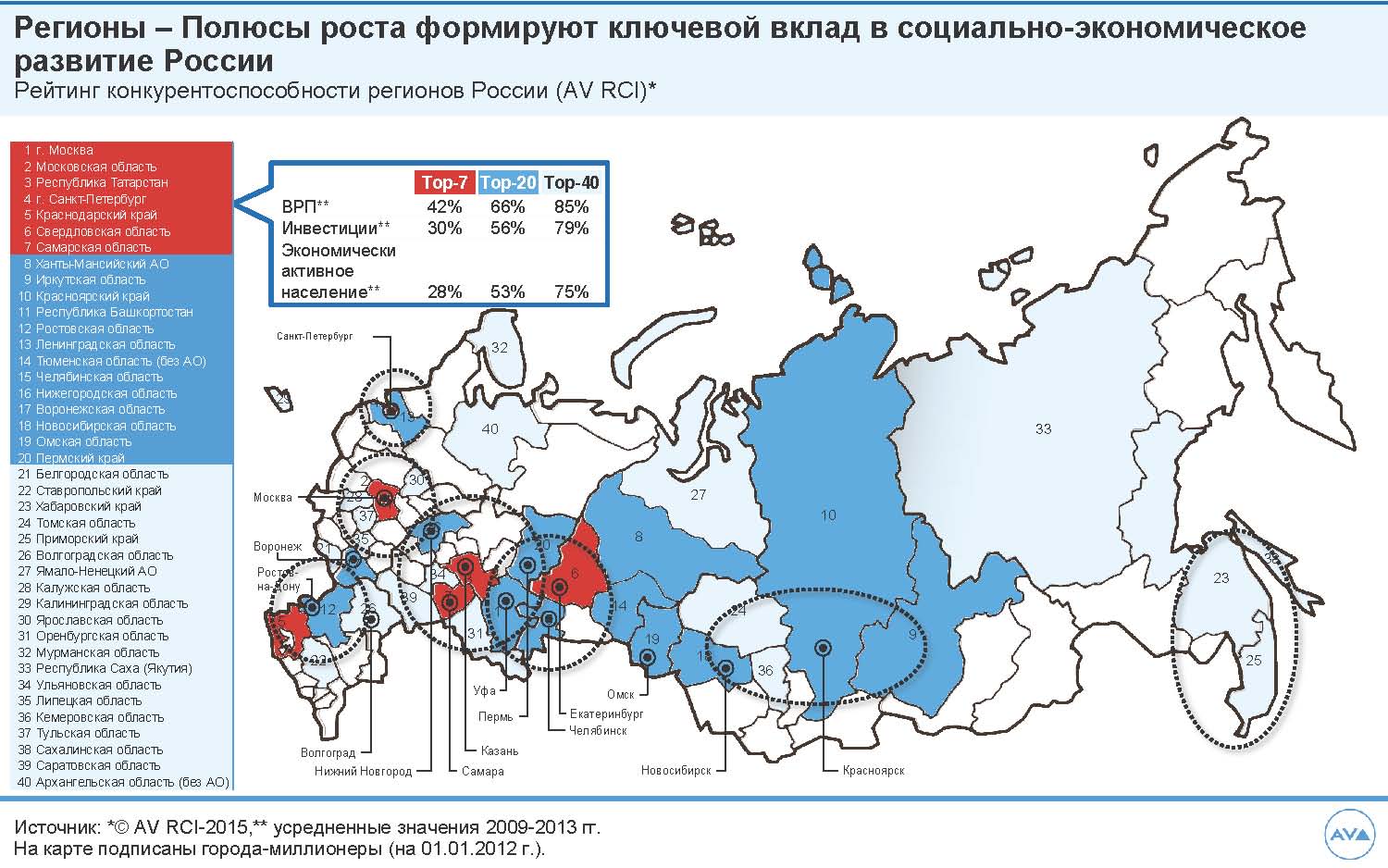 В рейтинге конкурентоспособности регионов России Челябинская область 
занимает 15 место
7
Рейтинг инновационных регионов России 2016
В рейтинге инновационных регионов России Челябинская область занимает 21 место
* Отражена разница позиций регионов в итоговой версии рейтинга 2016 года и в опубликованной версии рейтинга 2015 года
8
Направления развития НТИ в Челябинской области
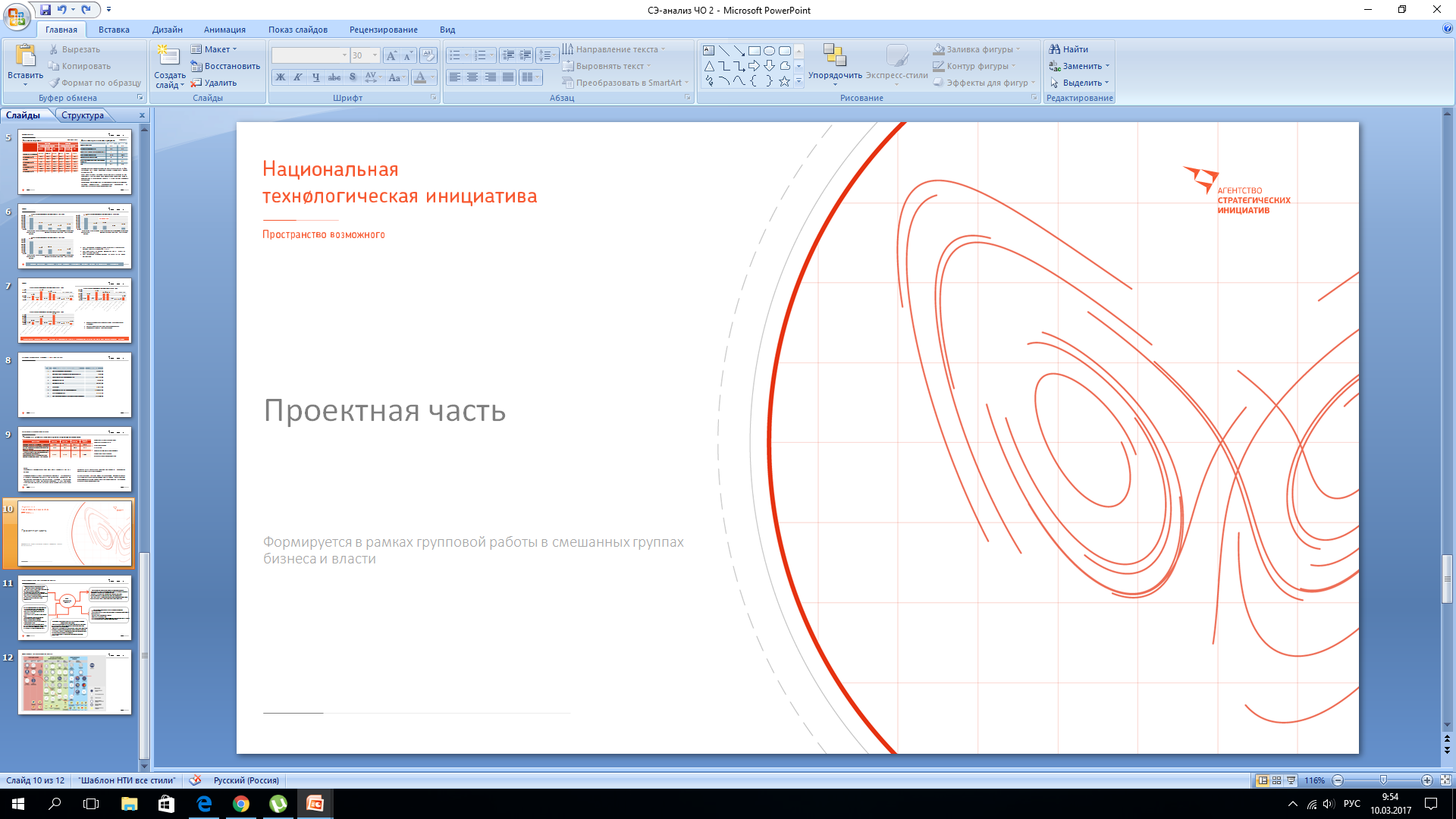 Информационная поддержка НТИ + просветительские компании:

 Организация с ключевыми стейкхолдерами региональной матрицы НТИ 

 Включение тематических секций по направлениям НТИ в повестку федеральных и региональных мероприятий

Популяризации НТИ через федеральные и региональные средства массовой информации
Создание «Регионального центра координации НТИ»:

  Создание региональной рабочей группы по вопросам развития НТИ

  Формирование бизнес сообщества НТИ 

  Предоставление консалтинговых услуг, индивидуальное сопровождение технологических проектов компаний НТИ

  Организация взаимодействия с федеральными рабочими группами НТИ, по вопросам развития проектов Челябинской области
НТИ в Челябинской области
Развитие человеческого потенциала

 Кванториумы, детские технопарки

 Кружковое движение, олимпиады, конкурсы, проектировочные сессии


Центр Future Skills

 Участие вузов в конкурсе «Университет НТИ»

 Создание механизма вовлечения сотрудников и обучающихся в инновационную деятельность

 Проведение непрерывной подготовки в сфере инноваций

Внедрение в обучение модулей по развитию предпринимательских навыков, реализация программ по развитию студенческого предпринимательства
Создание условий для запуска воронки проектов:

 Акселераторы

 Создание центра компетенций НТИ на базе регионального опорного университета

 Бизнес-инкубирование стартапов 

 Образовательные курсы 

 Развитие поддерживающей инфраструктуры технопарков и кластеров

 Развития Центров коллективного пользования

 Создание регионального филиала Инновационного центра «Сколково»
Меры по стимулированию развития инновационный продукцию в регионе:

 Финансовое и не финансовое стимулирования для создания и развития проектов Челябинской области, продукция которых ориентирована на рынки НТИ

 Финансовая и нефинансовая поддержка стимулированию спроса на инновационную продукцию, , ревизия отраслевых программ

 Разработка мер экспортной поддержки компаниям, продукция которых ориентирована на рынки НТИ

 Развитие демонстрационных площадок инновационной продукции
Раздел D. Предложения по развитию человеческого капитала для НТИ на территории Челябинской области
Трудоустройство выпускников ПОО
Раздел D. Предложения по развитию человеческого капитала для НТИ на территории Челябинской области
Количество прошедших краткосрочную подготовку по рабочим профессиям (тыс. чел.)
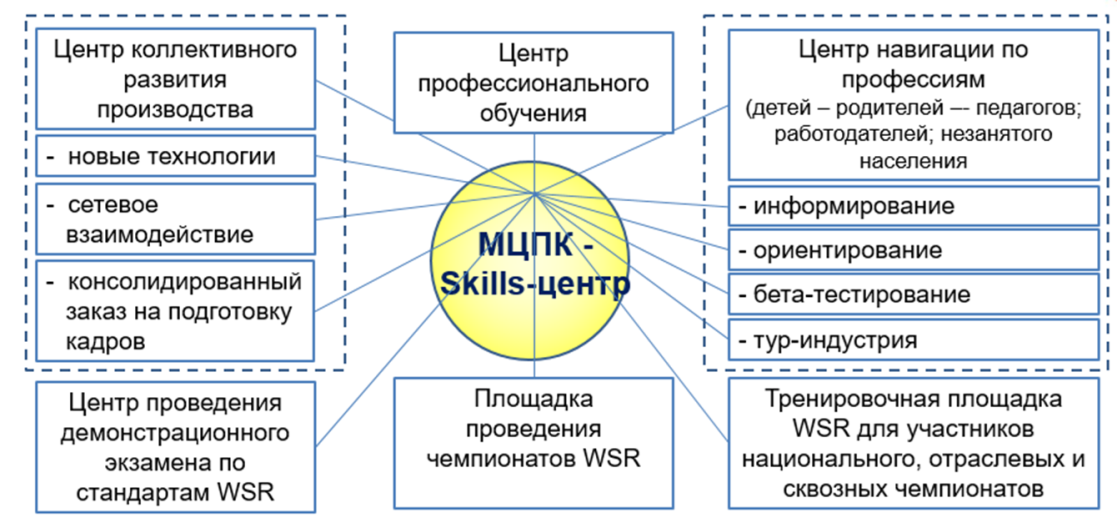 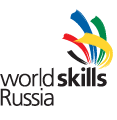 I НАЦИОНАЛЬНЫЙ ЧЕМПИОНАТ WSR
I и III места - «web-дизайн» 
II и IV места  - «мехатроника»
специальный приз  - «сетевое системное администрирование»
II НАЦИОНАЛЬНЫЙ ЧЕМПИОНАТ WSR
I место - «инженер-мехатроник», «веб-дизайн», «видеомонтаж»
II место - «электрик»
III место - «кирпичная кладка», «флористика»
МЕХАТРОНИКА
Система подготовки
Конкурсный отбор на уровне региона
Специализированный центр компетенций
III НАЦИОНАЛЬНЫЙ ЧЕМПИОНАТ WSR
I место – «мехатроника»
II место – «видеомонтаж»
Раздел D. Предложения по развитию человеческого капитала для НТИ на территории Челябинской области
более 1400 детских технических объединений
робототехника, 
авиа-, судо-, ракето- моделирование, 
авто- моделирование, картинг, 
начальное техническое творчество
9,2% школьников
На базе профессионального образования
225 творческих объединений
более 3000 студентов
«НАУЧНОЕ ОБЩЕСТВО УЧАЩИХСЯ»
38 секций, в том числе по направлению «Техносфера»
более 1200 студентов
Раздел D. Предложения по развитию человеческого капитала для НТИ на территории Челябинской области
сложнейшие вычисления для расчетов в области инжиниринга, естественных наук и информационных технологий
СУПЕРКОМПЬЮТЕР
ФГБОУ ВО «Южно-Уральский государственный университет» занимает 349 место в рейтинге мощнейших суперкомпьютеров мира по данным ТОР 500
Инвестиции в суперкомпьютер порядка 250 млн. рублей в год через создание целевого эндаумент фонда для суперкомпьютера
создание малых инновационных предприятий для коммерциализации и трансфера результатов интеллектуальной деятельности
создаются и развиваются сети инжиниринговых центров на базе ведущих вузов
создание и развитие регионального кластера робототехнических систем
РОБОТОТЕХНИКА
ИННОВАЦИОННАЯ СРЕДА
ИНЖИНИРИНГ